Personal Responsibility
It wasn’t me!
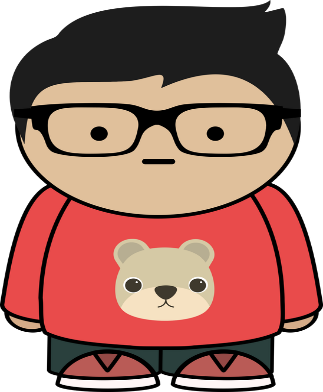 Cause & Effect
Someone trips and falls
Toys are left in the floor
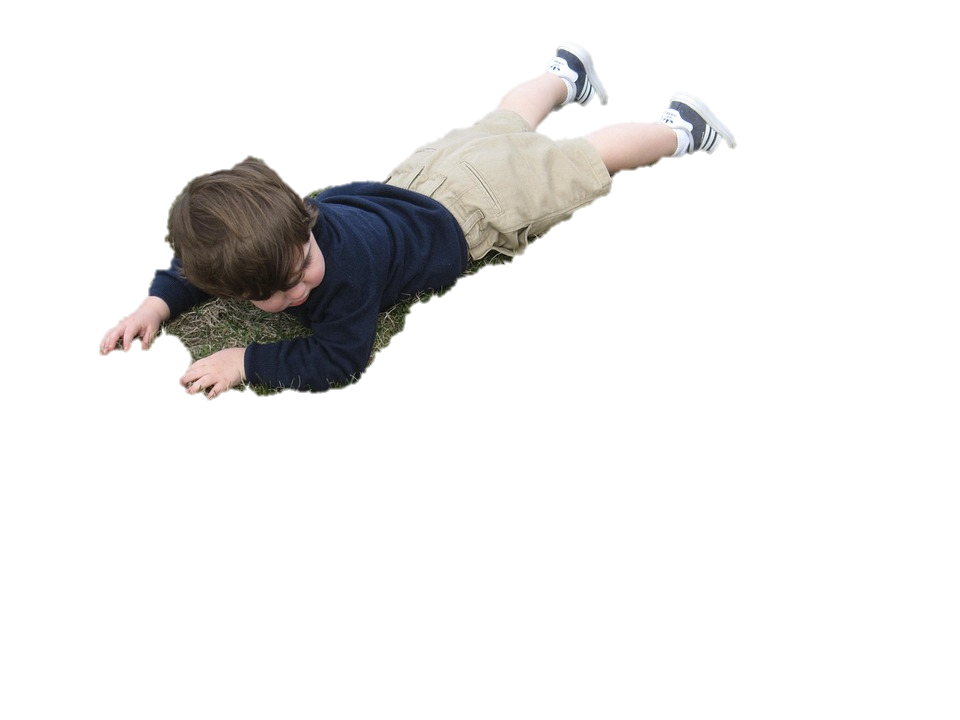 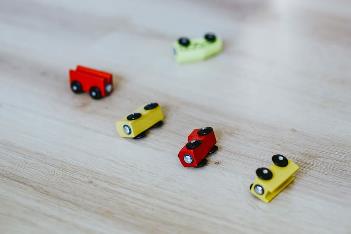 Effect
Cause
What if everybody 
did that?
Cause & Effect